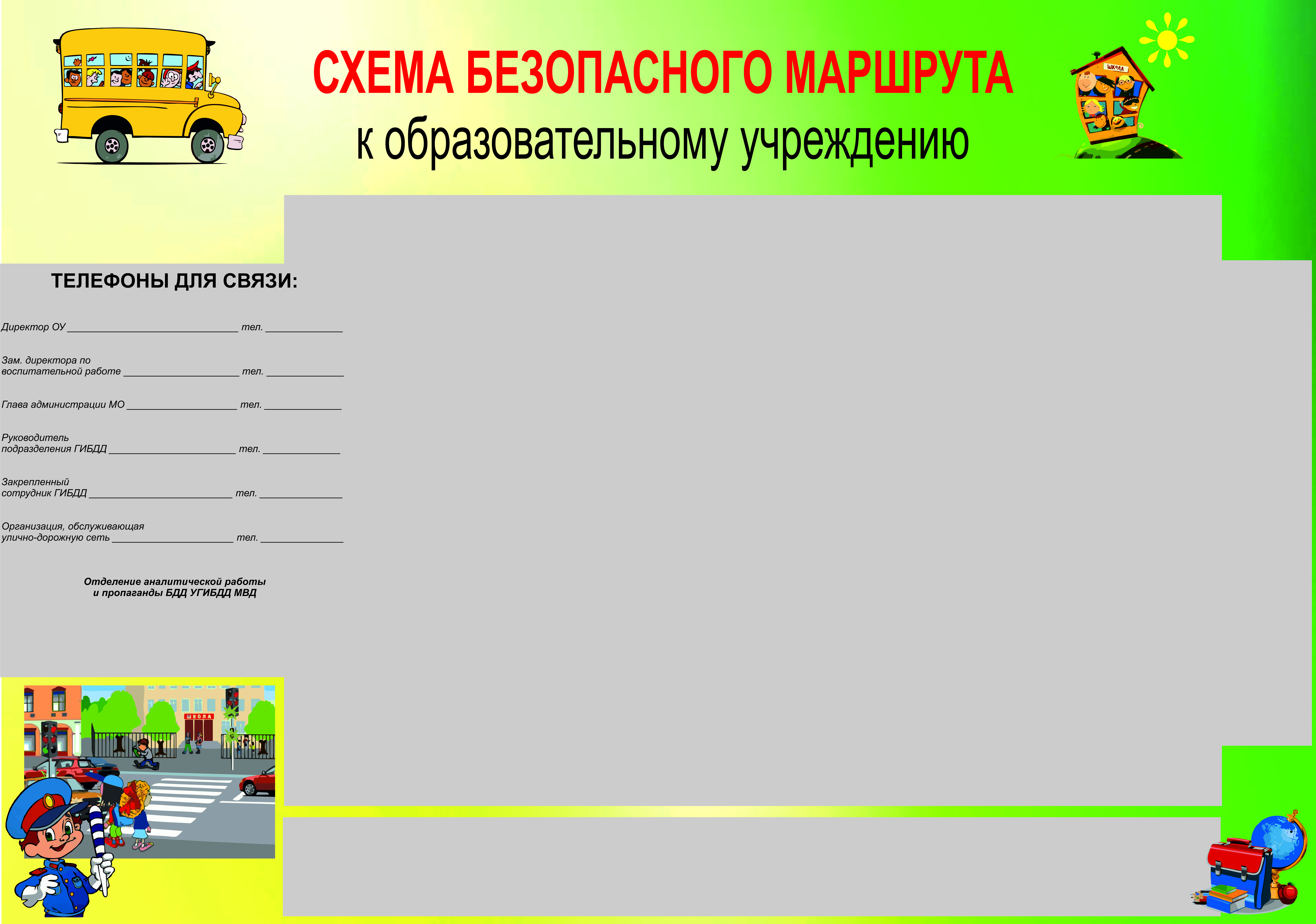 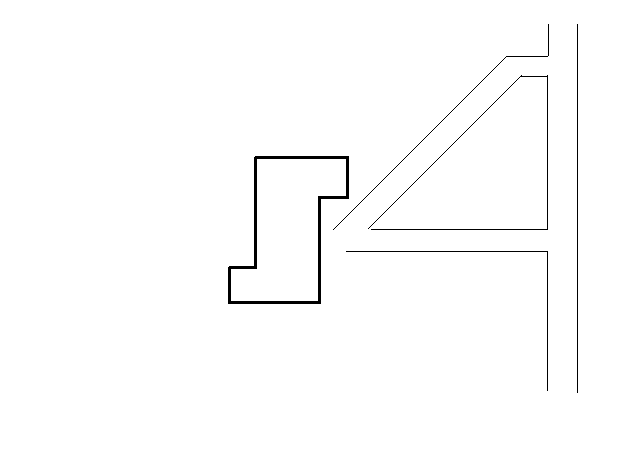 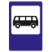 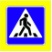 направление движения детей
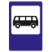 Место высадки детей
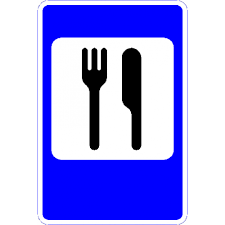 столовая
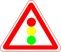 светофорное регулирование
направление движения ТС
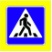 Пешеходный переход
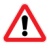 опасный участок